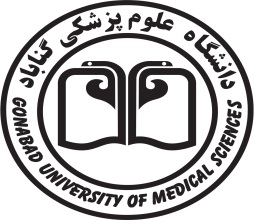 MESH

تهیه تدوین و اقتباس : مجتبی ازقندی شهری، سمیه پاک نژاد
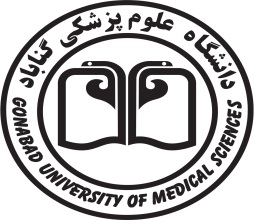 سازماندهي منابع پزشكي (سرعنوان هاي موضوعي پزشكي فارسي ، اصطلاحنامه پزشکی فارسی، MeSH, NLMC)
مطالب مورد بحث
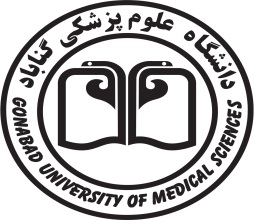 مقدمه
ضرورت و اهمیت سازماندهی اطلاعات پزشکی
چرا نظام مستقل سازماندهی برای منابع پزشکی؟
آشنایی با کلاس و تجربیات
سرعنوان موضوعی پزشکی فارسی
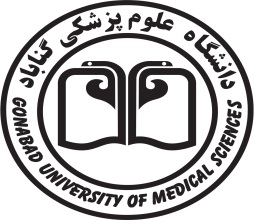 رهادوست‌، فاطمه‌. «سرعنوان‌هاي‌ پزشكي‌ فارسي‌». تهران‌: دانشگاه‌ علوم‌ پزشكي‌ ايران‌، 1372 
اولین منبع رسمیِ فارسی، تهیه شده برای مستندسازی واژگان پزشکی
با انتشار اصطلاحنامه پزشکی فارسی استفاده از این منبع منسوخ شد.
اهداف‌:
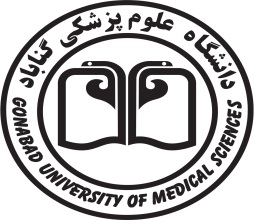 1. ابزار تحليل‌ موضوعي‌ منابع‌ پزشكي‌ فارسي‌ در كتابخانه‌هاي‌ پزشكي‌ و علوم‌ وابسته‌
	2. رفع‌ نيازهاي‌ اطلاع‌رساني‌ كتابخانه‌ها از نظر بازيابي‌
	3. يكدست‌سازي‌ واژگان‌ پزشكي‌ فارسي‌ براي‌ سه‌ گروه‌ توليدكنندگان‌ اطلاعات‌، ذخيره‌كنندگان‌ و استفاده‌كنندگان‌ نهايي‌
	4. ابزاري‌ براي‌ يكدست‌سازي‌ فهرستنويسي‌ موضوعي‌ منابع‌ پزشكي‌ فارسي‌
پشتوانه‌ انتشاراتي‌
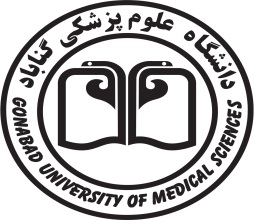 ‌ جمعاً 992 سرعنوان‌ از كتابخانه‌هاي‌ پزشكي‌ جمع‌ شد و 500 سرعنوان‌ از پيش‌ گرفته‌ شد. جمع‌ كل‌: 1492 سرعنوان‌
پوشش‌ موضوعي‌
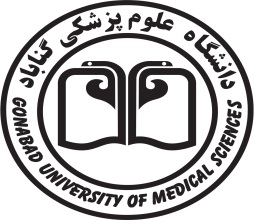 علوم‌ پايه‌ پزشكي‌، پزشكي‌، بهداشت‌، پرستاري‌، داروسازي‌، دندانپزشكي‌، تاريخ‌ پزشكي‌، روانشناسي‌ و ساير موضوع‌هاي‌غيرپزشكي‌ مثل‌جامعه‌شناسي‌ و اطلاع‌رساني‌، آموزش‌ و...
اصطلاحنامه پزشکی فارسی
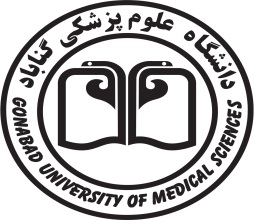 اصطلاحنامه چیست؟
اصطلاحنامه‌، معادل تزاروس‌ (Thesaurus) است که برگرفته‌ از ريشة‌ يوناني‌ Treasury (به معنای گنجواره‌) است‌.

تعريف‌ 
«واژگاني‌ از اصطلاحات‌ كنترل‌شده‌ كه‌ در آن‌ روابط‌ بين‌ مفاهيم‌ به‌ وضوح‌ نشان‌ داده‌ مي‌شود و هدف‌ آن‌ برگرداندن‌ زبان‌ طبيعي‌ به‌ زبان‌ مقيد يا مهارشده‌ اطلاع‌رساني‌ است‌».
كاربرد سرعنوان‌ها:
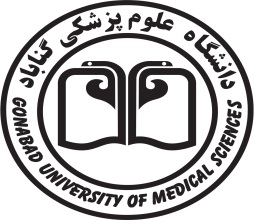 فهرستنويسي‌ منابع‌ پزشكي‌ فارسي‌
	2. نمايه‌سازي‌ مقالات‌ پزشكي‌ فارسي‌
	3. ابزاري‌ براي‌ بازيابي‌ اطلاعات‌ در بخش‌هاي‌ مرجع‌ و كاوش‌
	4. ابزاري‌ براي‌ كمك‌ به‌ مراجعه‌كنندگان‌
	5. كمك‌ به‌ مؤلفان‌ و مترجمان‌ متون‌ پزشكي‌ جهت‌ يكدست‌سازي‌
ساختار كتاب‌ سرعنوان‌
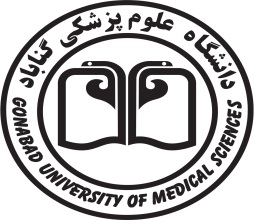 1 . مقدمه‌، ساختار، روش‌ تهيه‌ و...
2. فهرست‌ الفبايي‌ سرعنوان‌ها و ارجاعها
3. فهرست‌ درختي‌
4. نمايه‌ انگليسي‌ به‌ فارسي‌
		بهتر است‌ در اينجا ابتدا استفاده‌ از فهرست‌ الفبايي‌ و درختي‌ ذكر شود.
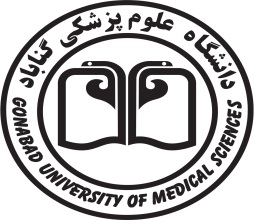 اطلاعات کتابشناختی
رهادوست‌، فاطمه‌. «اصطلاحنامه‌ پزشكي‌ فارسي‌». تهران‌: كتابخانه‌ ملي‌ جمهوري‌ اسلامي‌ ايران‌، 1377.
اصطلاحنامه پزشکی فارسی. ویرایش 2: نمایه درختی، نمایه الفبایی، نمایه گردشی و نمایه انگلیسی به فارسی/ پدیدآورندگان: فاطمه رهادوست، مریم کازرانی، میرمهدی ابراهیم­پور با همکاری اکرم رزم­پور، آنسه حسینی­زاده، رویا حلاوتی. تهران: سازمان اسناد و کتابخانه ملی جمهوری اسلامی ایران، 1384. 2 جلد (2358 ص.).
برای آشنایی بیشتر با ویراست دوم اصطلاحنامه به این منبع مراجعه کنید: 
حاجي زين العابديني، محسن. ((اصطلاحنامه پزشکی فارسی: گامی نو در استانداردسازی ابزارهای سازماندهی اطلاعات پزشکی فارسی)). نقد كتاب. نوشته فاطمه رهادوست و.... كتاب ماه: کليات، شماره پیاپی 97-98، سال نهم، شماره اول و دوم، دی و بهمن 1384. ص. 134-137.
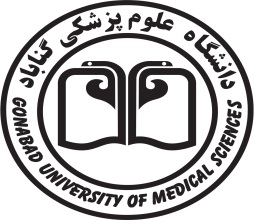 پشتوانه‌ انتشاراتي‌
سرعنوانهای موضوعی کتابخانه ملی پزشکی آمريکا (MeSH)
فهرست‌ مقالات‌ پزشكي‌ كشور يا ايندكس‌ مديكوس‌ ايران‌ تأليف‌ دكتر فريدون‌ عزيزي‌
سرعنوانهاي‌ موضوعي‌ پزشكي‌ فارسي‌
اصطلاحات‌ نمايه‌سازي‌ پايان‌نامه‌هاي‌ كتابخانه‌ مركزي‌ دانشگاه‌ علوم‌ پزشكي‌ شهيد بهشتي‌
اصطلاحات‌ نمايه‌سازي‌ دانشگاه‌ علوم‌ پزشكي‌ تهران‌ و مشهد
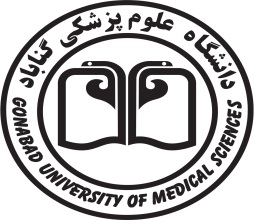 پوشش موضوعی
تمامی موضوعات پزشکی، علوم وابسته و مقوله های مرتبط دیگر را در بر می گیرد که در قالب 14 مقوله فهرست درختی مشخص هستند و عبارتند از:
علوم‌ پايه‌ پزشكي‌، علوم‌ باليني‌ و زيستي‌، علوم‌ وابسته‌ به‌ پزشكي‌ مثل‌ دندان‌پزشكي‌، پرستاري‌ و بهداشت‌
شاخه‌هاي‌ غيرپزشكي‌ شامل‌ علوم‌ طبيعي‌، علوم‌ اجتماعي‌ و انساني‌، علوم‌ عملي‌، اطلاع‌رساني‌ و ارتباطات‌، منابع‌ مرجع‌ غيرپزشكي‌
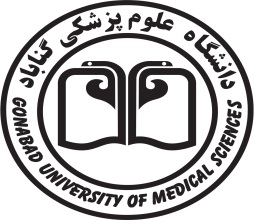 ساختار اصطلاحنامه (ویرایش اول)
مقدمه
نمایه درختی
نمایه الفبایی
نمایه گردشی
نمایه انگلیسی به فارسی
تقسیمات فرعی، نشان های موضوعی و نوع مدرک
ریشه های لغات پزشکی (پیشوندها و پسوندها)
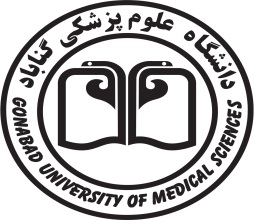 علائم و اختصارات به کار رفته  
اعم
اخص
راس
مرتبط
بجای
بک
علامت ( * )
علامت( • )
علامت ( / )
علامت ( - )
علامت ([]  )
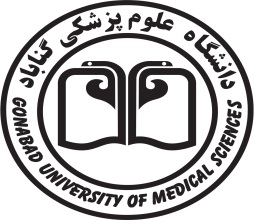 علائم و اختصارات به کار رفته  
اعم‌		اصطلاح‌ اعم‌
اخص‌		اصطلاح‌ اخص‌
رأس‌		اصطلاح‌ رأس‌ (در نمايه‌ درختي‌)
مرتبط‌		اصطلاح‌ مرتبط‌ (وابسته‌) 
بجاي‌		بكار بريد بجاي‌. اين‌ كلمه‌ بعد از توصیفگر انتخاب شده 		و قبل‌ از غير توصيفگر آمده‌ و نامرجع‌بودن‌ اصطلاح‌ بعد از آن را 		نشان‌ مي‌دهد 
بك‌	بكار بريد . غيرتوصيفگر را به‌ توصيفگر ارجاع‌ مي‌دهد.
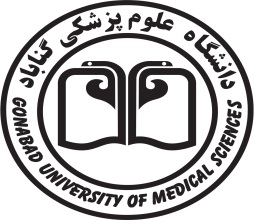 علائم و اختصارات به کار رفته  
در ساختار درختی (رده‌اي)
علامت ( * ) ‌ قبل‌ از هر توصيفگر مي‌آيد و نشان‌دهنده‌ مرتبط ‌بودن‌ اصطلاح‌ با اصطلاح‌ گزيده‌ بالا است‌.
علامت( • ) نشانه‌ خاص‌تربودن‌ اصطلاح‌ نسبت‌ به‌ بالايي‌ است‌ و هرچه‌ تعداد بيشتر باشد اخص‌تر است‌. 
علامت ( / ) در هر كد نشان‌ مي‌دهد كه‌ اصطلاح‌ با اصطلاح‌ پيشين‌ رابطه‌ مرتبط‌ دارد. 
علامت ( - ) در هر كد شماره‌ درخت‌ نشان‌ مي‌دهد كه‌ اصطلاح‌ با اصطلاح‌ پيشين‌ رابطه‌ اعم‌ ـ اخص‌ دارد 
علامت ([ ]) تكرار اصطلاح‌ در شاخه‌ ديگر است‌
كدهاي‌ حرفي‌ و عددي‌ نمايه‌ درختي‌  كدها از دو حرف‌ اول‌ مقوله‌ موضوعي‌ گرفته‌ شده‌ اند. 
				مانند: 	بي‌		بيماريها 
					تش		تشخیص
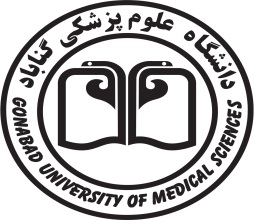 مقوله های نمایه درختی
	ار		ارگانیسم ها
	به		بهداشت و تندرستی
	بي‌		بيماريها 
	تر		ترکیبات شیمیایی و داروها
	تش		تشخیص	
	در 		درمان شناسی
	دن 		دندان پزشکی
	رو		روانکاوی و روان شناسی
	عز		علوم زیستی
	غپ		علوم غیرپزشکی
	فن 		فنون پزشکی
	کا		کالبدشناسی
	گر		گروه ها
	وس		وسایل و تجهیزات پزشکی
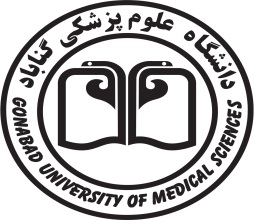 مقوله های نمایه درختی
	ار		ارگانیسم ها
	به		بهداشت و تندرستی
	بي‌		بيماريها 
	تر		ترکیبات شیمیایی و داروها
	تش		تشخیص	
	در 		درمان شناسی
	دن 		دندان پزشکی
	رو		روانکاوی و روان شناسی
	عز		علوم زیستی
	غپ		علوم غیرپزشکی
	فن 		فنون پزشکی
	کا		کالبدشناسی
	گر		گروه ها
	وس		وسایل و تجهیزات پزشکی
اصطلاحنامه پزشکی فارسی
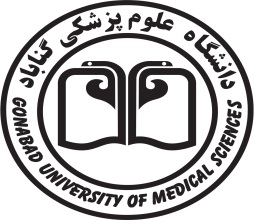 نمونه ای از یک مدخل اصطلاحنامه در نمایه الفبایی
اصطلاحنامه پزشکی فارسی
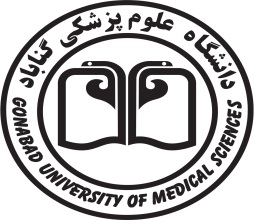 نمونه ای از یک مدخل اصطلاحنامه در نمایه درختی
اصطلاحنامه پزشکی فارسی
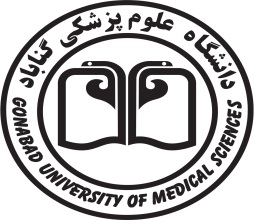 نمونه ای از یک مدخل اصطلاحنامه در نمایه درختی
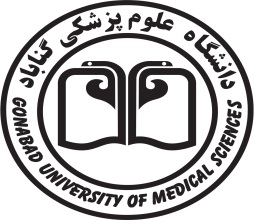 نمونه ای از یک مدخل اصطلاحنامه در نمایه گردشی
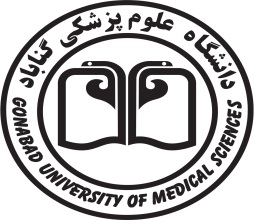 روش‌ استفاده‌
فهرست‌ الفبايي‌
		الف‌. پس‌ از تشخيص‌ موضوع‌، مناسبترين‌ اصطلاح‌ را انتخاب‌ می كنيم‌.
		ب‌. از طريق‌ يادداشتهاي‌ توضيحي‌ به‌ نكات‌ فني‌ در مورد سرعنوان‌ها مي‌رسيم‌.
		ج‌. براي‌ تشخيص‌ اينكه‌ سرعنوان‌ در كدام‌ مقوله‌ فهرست‌ درختي‌ قرار مي‌گيرد از شماره‌ها استفاده‌ مي‌كنيم‌.

فهرست‌ درختي‌ 14 مقوله‌
		الف‌. وقتي‌ بخواهيم‌ درباره‌ هر سرعنوان‌ موضوعي‌ به‌ اطلاعات‌ جامعي‌ از نظر مقوله‌ موضوعي‌ دست‌ يابيم‌.
			مثل‌ پزشكان‌   + M01.526.485.810 	گروههاي‌ حرفه‌اي‌، سني‌ و غيره‌			  N02.350.759		تسهيلات‌، نيروي‌ انساني‌ و خدمات‌
		ب‌. جاي‌ سرعنوان‌ را مشخص‌ كرده‌ و ارتباط‌ آن‌ با عامتر و خاصتر را مشخص‌ كنيم‌.
			مثال‌: پشه‌ مالاريا.ـ كتابي‌ در مورد پشه‌ها را بايد موضوع‌ عام‌تر بدهيم‌.
		ج‌. بررسي‌ پشتوانه‌ انتشاراتي‌ و موضوعاتي‌ كه‌ كمتر كار شده‌ است‌.

فهرست گردشی
	اگر واژه ای در هیچ یک از نمایه ها قابل ردیابی نبود با مراجعه به نمایه گردشی می توانیم تمامی کاربردهای واژه در اصطلاحنامه را تشخیص دهیم.
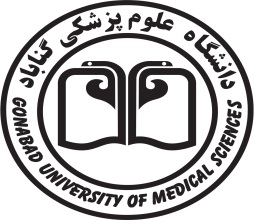 تقسيم‌هاي‌ فرعي‌ (Sub Headings)
موضوعي‌	 Topical subheading
جغرافيايي‌ 	Geographic subheading
 شكلي‌ 		Form subheading
زباني‌  		Language subheading

ساختار یک سرعنوان موضوعی و ترتیب به کارگیری تقسیمهای فرعی:
سرعنوان‌ ـ موضوعي‌ ـ جغرافيايي‌ ـ شكلي‌ ـ زباني‌
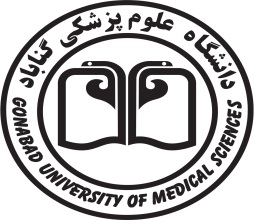 تقسيم‌هاي‌ فرعي‌....(ادامه): موضوعي
 توضیحات ذیل تقسیمات فرعی موضوعی (انگلیسی به فارسی) که در بخش مربوط به تقسیمات فرعی آمده، برای فهرستنویسان نیز قابل استفاده است. 
فهرستنویسان می توانند علاوه بر 82 تقسیم فرعی موضوعی که نمایه سازان برای اخص سازی مفاهیم از آن استفاده می کنند، شش تقسیم فرعی زیر را نیز که در فهرست تقسیمات فرعی موضوعی با ستاره مشخص شده است، به کار ببرند:
در نوزادی و کودکی
در نوجوانی
در بزرگسالی
در میانسالی
در پیری
در بارداری
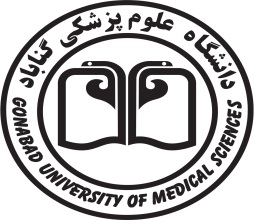 تقسيم‌هاي‌ فرعي‌....(ادامه): جغرافیایی

سرعنوانهاي‌ موضوعي‌ يك‌ شاخه‌ موضوعي‌ يا تخصص‌ خاص‌ مثل‌: پزشكي‌، روانشناسي‌ 
مانند: دندانپزشکی - گلستان
پس‌ از سرعنوانهاي‌ موضوعي‌ كه‌ تقسيم‌هاي‌ فرعي‌ موضوعي‌ زير را داشته‌ باشند:
آموزشي‌، 
استانداردها،
 اقتصاد،
 پيشگيري‌ و كنترل‌،
 تاريخ‌، 
تهيه‌ و توزيع‌، 
روند، 
كاربرد، 
مرگ‌ و مير، 
نيروي‌ انساني‌،
همه‌گيري‌شناسي‌
پس‌ از سرعنوانهايي‌ كه‌ تقسيم‌هاي‌ شكلي‌ زير را داشته‌ باشند: پيش‌ از تقسيم‌ فرعي‌ شكلي‌ قرار مي‌گيرد. آمارنامه‌ها، قوانين‌، راهنماها
	مثال‌: سرطان‌ها ـ پيشگيري‌ و كنترل‌ ـ تهران‌ ـ نشريات‌ ادواري‌ یا مرگ و میر – هندوستان – آمارنامه ها
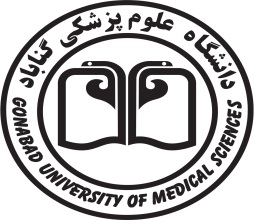 تقسيم‌هاي‌ فرعي‌....(ادامه): شکلی
براي‌ خاص‌ و مشخص‌كردن‌ شكل‌ مدارك‌ به کار می روند. ‌ 
مانند: سرطان ها – پیشگیری و کنترل – نشریات ادواری
		 سرطان ها – پیشگیری و کنترل – مواد دیداری و شنیداری
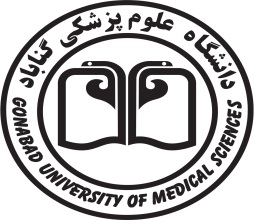 تقسيم‌هاي‌ فرعي‌....(ادامه): زبانی
فقط‌ با سرعنوان موضوعی واژه‌نامه‌ها‌ يا سرعنوانهايي‌ كه‌ تقسيم‌هاي‌ فرعي‌ شكلي‌ واژه‌نامه‌ها، عبارتها و واژه‌شناسي‌ را دارند، به کار می روند.
مثال:
واژه نامه های پزشکی – فارسی
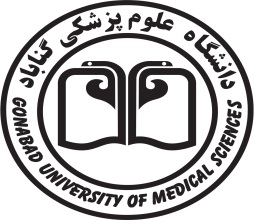 اسامی خاص
اسامي‌ خاص‌ مي‌توانند موضوع‌ قرار بگيرند و تقسيم‌ فرعي‌ شكلي‌ بگيرند.
	مثل‌: شكسپير، ويليام‌؛ یا 
	 وزارت‌ علوم‌، تحقيقات‌ و فن‌آوري‌

تقسيم‌ فرعي‌ موضوعي‌ نبايد بگيرند اما مي‌توان‌ آنها را با تقسيم هاي‌ فرعي‌ شكلی تركيب‌ كرد.


نکته مهم در موضوع قرار دادن اسامی خاص این است که باید حتما مستند شده و مورد استفاده قرار بگیرند
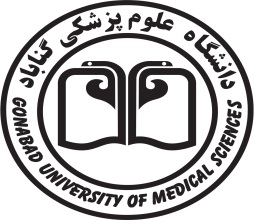 اصطلاحاتی که در اصطلاحنامه موجود نیستند
مش
متخصصان
سرعنوان موضوعی فارسی
اصطلاحنامه های دیگر
واژه نامه ها

موضوعات غیر پزشکی

روزآمدسازی اصطلاحنامه و پیشنهاد موضوع
سرعنوانهای موضوعی کتابخانه ملی پزشکی آمریکا
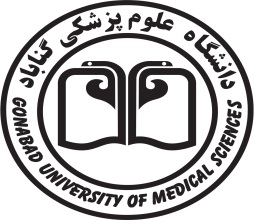 Medical Subject Headings (MeSH)
http://www.nlm.nih.gov/mesh/meshhome.html
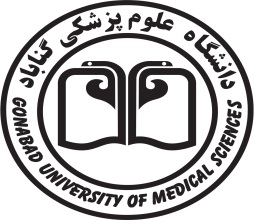 مقدمه
نظامي‌ كه‌ كتابخانه‌ ملي‌ پزشكي‌ امريكا طراحي‌ نموده‌ براي‌ اختصاص‌ سرعنوان‌ها به‌ كتابها و مقالات‌ مجلات‌ علوم‌ پزشكي‌
سرعنوان‌هاي‌ موضوعي‌ كنگره‌ در سال‌ 1914 ارائه‌ شد كه‌ براي‌ فهرستنويسي‌ منابع‌ پزشكي‌ كارايي‌ لازم‌ را ندارد. به‌ همين‌ خاطر مش‌ طراحي‌ شد.
اين‌ منبع‌ حالت‌ اصطلاحنامه‌ ـ سرعنوان‌ داشته‌ و براي‌ هر دو فعاليت‌ فهرستنويسي‌ و نمايه‌سازي‌ بكار مي‌رود 
به‌ موضوعات‌ پزشكي‌ و علوم‌ وابسته‌ اختصاص‌ دارد. 
برای مثال مفهوم‌ واژه‌ Guilt يعني‌ گناه‌ در اخلاق‌، مذهب‌، علوم‌ اجتماعي‌ و روانشناسي‌ متفاوت‌ است‌. در مش‌ فقط‌ مفهوم‌ اين‌ واژه‌ از نظر روانشناسي‌ و علوم‌ رفتاري‌ مورد نظر قرار مي‌گيرد.
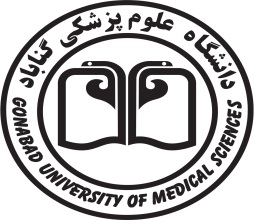 تاریخچه
در دهة‌ 1940 فهرستنويسان‌ كتابخانه‌ ملي‌ پزشكي‌ آمريكا با الهام‌ از سرعنوانهاي‌ كنگره،‌ مستند موضوعي‌ به‌ صورت‌ برگه‌ را پديد آوردند.
در دهة‌ 1950، NLM از برگه‌هاي‌ مستند موضوعي‌، اصطلاحنامه‌ سرعنوانهاي‌ موضوعي‌ پزشكي‌ را ايجاد كرد.
اصطلاحنامة‌ سرعنوانهاي‌ موضوعي‌ پزشكي‌ هم‌ براي‌ فهرستنويسي‌ موضوعي‌ كتابها، مجلات‌ و منابع‌ ديداري‌ ـ شنيداري‌ بكار مي‌رود هم‌ براي‌ نمايه‌سازي‌ مقالات‌ پزشكي‌
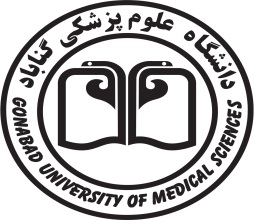 کاربردهای مش
واژگان کنترل شده ای برای نمایه سازی مقاله های نشریه ایندکس مدیکوس
فهرست سرعنوانهای موضوعی برای فهرستنویسی موضوعی کتابها، نشریات ادواری و مواد دیداری – شنیداری کتابخانه های پزشکی
ابزار بازیابی اطلاعات پزشکی در نظامهای ذخیره و بازیابی مدلارز (Medlars: Medical Literatwre Analysis & Retvival System) و مدلاین (Medlars: Online)
یک منبع مرجع برای برای تعیین رابطه و سلسله مراتب موضوعات پزشکی
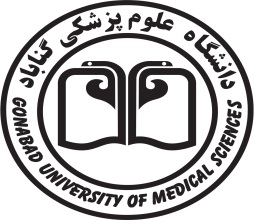 ویرایشهای مختلف مش
مش عمومی یا مش ایندکس مدیکوس  (Public MeSH)
بخش دوم شماره ژانویه  (Index Medicus) IM در هرسال 
اولین شماره درهم کرد سالانه IM
مش توضیح دار یا تحلیلی (Annotated MeSH)
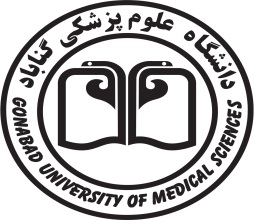 مش توضیح دار یا تحلیلی (ادامه...)
دارای یادداشتهای توضیحی است
مقدمه مفصلی دارد که بسیاری از مطالب لازم را توضیح داده است
برای استفاده فهرستنویسان، نمایه سازان و جستجوگران نظام Medline طراحی شده است
اطلاعاتی برای جستجوگران دارد که در مش عمومی موجود نیست
سه جلد مجزا دارد (به دلیل داشتن یادداشتها و مقدمه طولانی)
لیست الفبایی    	 MeSh: Annotated Alphabetic List 
نمایه درختی		            	 MeSh: Tree Structure
نمایه گردشی          Permuted Medical Subject Headings
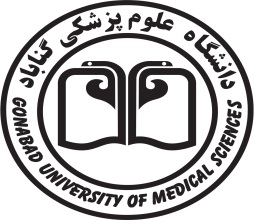 مقوله های موضوعی مش در نمایه درختی (پوشش موضوعی)
Anatomy
Organisms 
Diseases 
Chemicals and Drugs 
Analyitical, Diagnostic, and Therapeutic Techniques and Equipments
Psychiatry and Psychology
Biological Sciences 
Physical Sciences 
Anthropology, Education, Sociology, and Social Phenomena
Technology, Industry, Agriculture                                                       
Humanities 
Information Science and Communications 
Named Groups (Persons)
Health Care 
Geographicals (Geographical Locations)
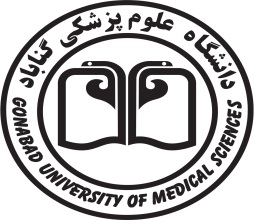 نمونه ای از یک پیشینه MeSH در محیط چاپی
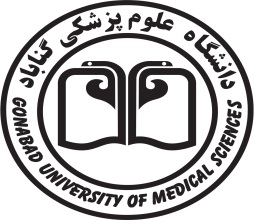 نمونه ای از یک پیشینه MeSH در محیط چاپی
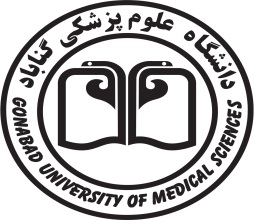 نمونه ای از یک پیشینه MeSH در محیط اینترنت
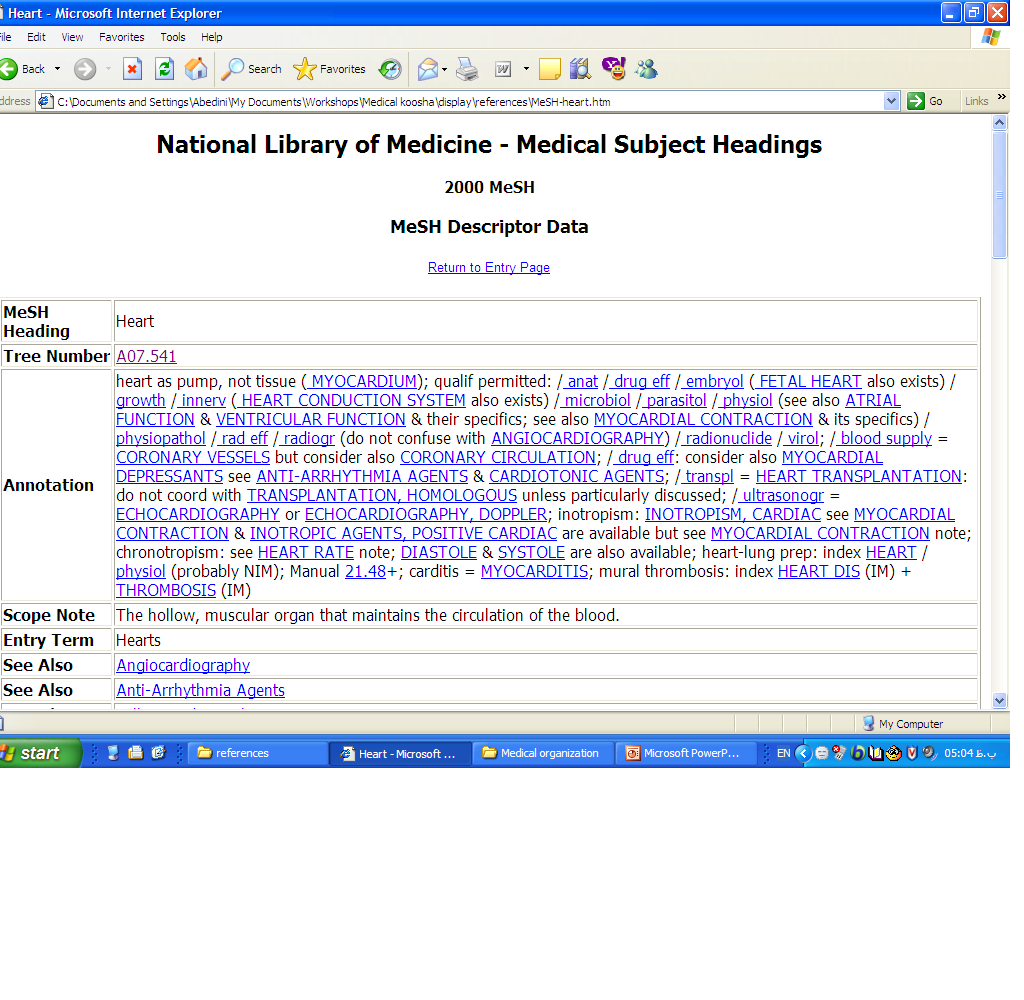 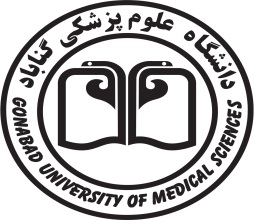 ارجاعها
See  			 نگاه کنیده به 
تا سال 1975 فقط برای اصطلاحهای مترادف به کار می رفت
از سال 1975 به بعد برای ارجاع از مفهومی به مفهوم نزدیک، شکلهای گوناگون املایی و مخفف ها به کار رفت
علامت ارجاع متقابل آن (X)
مانند 	 Birth control     See      Family planning                     
See related 	نگاه کنید به اصطلاح وابسته
ارجاع از اصطلاحی گزیده به اصطلاح گزیده دیگر که از نظر مفهوم با هم مرتبط هستند (ارجاع به اصطلاح وابسته مفهومی) 
مانند 		Family planning       See related       Contraception
علامت ارجاع متقابل (XR)
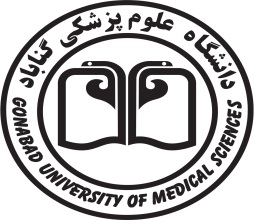 ارجاعها (ادامه...)
Consider also 		نیز نگاه کنید به
ارجاع به اصطلاحات هم ریشه است
در حقیقت ارجاع به اصطلاحی وابسته از نظر زبان شناختی است 
این ارجاع از سال 1991 رواج پیدا کرده است
مانند         Heart      Consider also terms at       Cardi & Myocardi
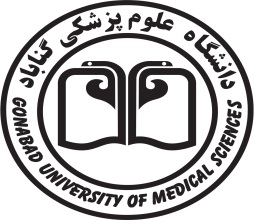 ارجاعها (ادامه...)
Consider also 		نیز نگاه کنید به
ارجاع به اصطلاحات هم ریشه است
در حقیقت ارجاع به اصطلاحی وابسته از نظر زبان شناختی است 
این ارجاع از سال 1991 رواج پیدا کرده است
مانند         Heart      Consider also terms at       Cardi & Myocardi
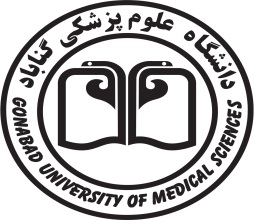 ارجاعها (ادامه...)
See under		نگاه کنید به اصطلاح کلی تر
این ارجاع دیگر به کار نمی رود
برای ارجاع از اصطلاحی خاص تر و انتخاب نشده به اصطلاحی عام تر و انتخاب شده به کار می رفت
تا سال 1991 به کار می رفت و بعد از آن منسوخ شد
این ارجاعها اکنون در قسمت تاریخچه اصطلاحها ذکر می شوند
مانند        Perazine     See under    Phenothiazine
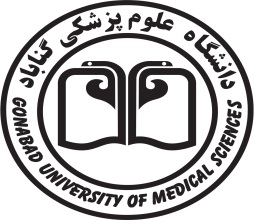 تقسیم های فرعی  (Subheadings or Qualifiers)
برای محدود کردن موضوع ها به کار می روند که چهار نوع هستند:
موضوعی  		        Topical Subheadings 
نوع انتشار		     Publication Types          	
جغرافیایی		Geographic Subheadings
زبانی 	         	    Language Subheahings
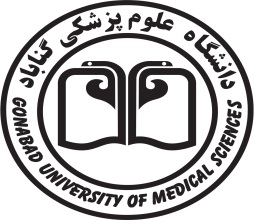 تقسیم های فرعی (ادامه...)
تقسیم های فرعی موضوعی
برای محدود کردن اصطلاحها از نظر موضوعی به کار می روند
این تقسیم ها را نمی توان با هر سرعنوانی به کار برد بلکه باید در جلو آنها، شماره شاخه های درختی که مجاز به استفاده به همراه آنها هستند ذکر شده باشد 
در متن با علامت (/) در جلو آنها مشخص شده اند مانند: /diet therapy
باید دقت داشت که بیش از سه سرعنوان فرعی موضوعی در زیر  سرعنوان اصلی قابل اعمال نیست
در صورتی که بیش از سه سرعنوان فرعی قابل اعمال باشد باید سرعنوان اصلی بدون تقسیم فرعی موضوعی به کار برده شود
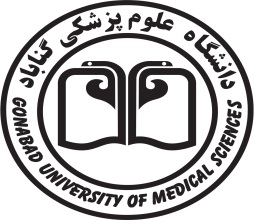 تقسیم های فرعی (ادامه...)
تقسیم های فرعی نوع انتشار (شکلی) Publication types
برای محدود  کردن سرعنوان از نظر شکل انتشار منبع ذکر می شود
تقسیم های نوع انتشار به دو دسته تقسیم می شوند:
 PT-Genre Terms، كه‌ به‌ صورت‌ عام‌ بوده ، به‌ هيچ‌ سرعنواني‌ وصل‌ نشده‌ و به‌ صورت‌ مستقل‌ (در‌ فيلد  569) بكار مي‌روند. 
PT-Scope Note، كه‌ توضیحاتی درباره چگونگی به کارگیری آنها آمده و مي‌توانند به‌ سرعنوان‌ها بچسبند (ص. I-132 مقدمه مش تحلیلی ویرایش 2002)
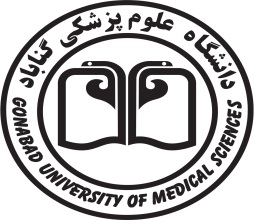 تقسیم های فرعی (ادامه...)
تقسيمهاي‌ جغرافيايي‌ 
این تقسیمها قبلا با محدودیتهایی به کار می رفت اما از سال‌ 1999 به‌ بعد تقسيمات‌ جغرافيايي‌ با هر سرعنواني‌ مي‌توانند بكار روند.
 اينها در رده‌ Z فهرست‌ درختي‌ ليست‌ شده‌اند و در ليست‌ الفبايي‌ وجود دارند.
 اينها را براي‌ نمايه‌سازي‌ ايندكس مديكوس‌ بكار نمي‌برند اما براي‌ جستجو در مدلاين‌ استفاده‌ مي‌شوند.
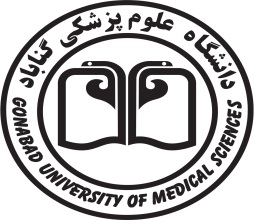 تقسیم های فرعی (ادامه...)
تقسیم های فرعی زباني‌:
 تقسيم‌ فرعي‌ زباني‌ در نظام‌ Locator Plus چون‌ فيلد مارك‌ زبان‌  یعنی فیلد 041را  دارد در فيلد موضوع‌ و جزئي‌ از موضوع‌ به‌ عنوان‌ تقسيم‌ فرعی ذکر نمی شود.
 با تقسيمات‌ نوع‌ انتشارات‌ زير Phrases و Encyclopedias و Dictionary Terminology مي‌توان‌ تقسيم‌ فرعي‌ زبان‌ را بكار برد.
 بايد از ليستهاي‌ زبان‌ در سرعنوانهاي ویرایش‌ قبلي‌ استفاده‌ كرد.
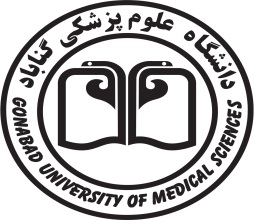 تقسیم های فرعی (ادامه...)
نکته
 با هر سرعنوان‌ تنها 3 تقسيم‌ فرعي‌ موضوعي‌ مي‌توان‌ بكار برد و در صورتيكه‌  لازم باشد بيشتر از سه تقسیم استفاده شود، بايد با مراجعه‌ به‌ سلسله‌مراتب‌ تقسيمات‌ فرعي‌ موضوعي‌ (مقدمه مش) يك‌ تقسيم‌ فرعي‌ عامتر براي‌ آن‌ انتخاب‌ كرد.
 مگر در موارد	استثنايي‌ بتوان‌ بيشتر از 3 تقسيم‌ فرعي‌ موضوعي‌ بكار برد و آن در صورتی است که ارتباطی با هم نداشته باشند. (مقدمه مش)
سرعنوانهایی که در فهرستنویسی به کار نمی روند
گروهي‌ از سرعنوانهاي‌ كلي‌ و عمده‌
 اين‌ گروه‌ با عبارت‌ CAtaLOG: do not use مشخص‌ مي‌شوند.
 فهرستنويسان‌ بايد عبارات‌ و سرعنوانهاي‌ خاص‌تر يا معادل‌ براي‌ اينها بكار برند.
 مانند نوشيدني‌ها Food and Beverages
2. گروهي‌ از نشانهاي‌ موضوعي‌ (Check Tags) كه‌ در ص‌. I-6 مقدمه‌ ليست‌ شده‌اند. (مانند Animal)
 اين‌ گروه‌ با توضيح‌ Check tags Only در جلو سرعنوان‌ مشخص‌ مي‌شوند.
3. تنالگانها:
 اين‌ گروه‌ با عبارت‌ CATALOG: use NAF entry مشخص‌ مي‌شوند.
 Name Authority File             NAF
 فهرستنويسان‌ بايد از فايل‌ مستند تنالگانهای خود استفاده‌ كنند.
مثل‌: National Library of Medicines
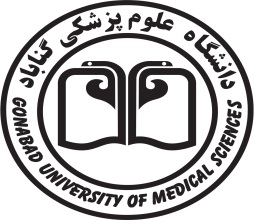 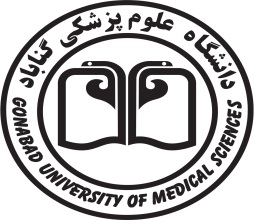 نشانه ها و علائم در مش
علامت (+): که در جلوي‌ شماره‌هاي‌ درخت‌ می آید و نشانگر وجود تقسيمات‌ فرعي‌ جزئي‌تر و بيشتر در ساختار درختي‌ است.
علامت(): که نشانگر وجود تقسيمات‌ فرعي‌ فراوان‌ در فهرست‌ درختي‌ در زير اين‌ موضوع‌ است‌. مانند: Reproductive and urinary physiology
یادداشتهای زیر هر سرعنوان در مش
يادداشتهاي‌ نمايه‌سازي‌ و فهرستنويسي‌
يادداشتهاي‌ تاريخچه‌
يادداشتهاي‌ جستجوي‌ پيوسته‌ (Online notes)
يادداشتهاي‌ جستجو For Search
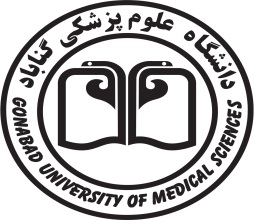 ارجاع های توصیفی زیر هر سرعنوان
ارجاع‌ به‌ دستنامه‌ نمايه‌سازي‌ Indexing Manual
اين‌ دستنامه‌ در سال‌ 1983 منتشر شده‌ و هرساله‌ ضميمه‌هاي‌ سالانه‌ آن‌ منتشر مي‌شود. مثل‌ ارجاع‌ زير سرعنوان‌ Animals و animal diseases
ارجاع‌ به‌ نشريه‌ يادداشت‌ فني‌ Technical Note (TN)
اين‌ نشريه‌ نيز به‌ عنوان‌ بخشي‌ از NLM Technical منتشر شده‌ و در اختيار نمايه‌سازان‌ قرار مي‌گيرد. مانند سرعنوان‌ Domestic و Animals با عبارت‌ 146 TN شماره‌ بولتن‌ مربوطه‌ است‌.
ضمیمه های گذشته مش که اکنون منتشر نمی شوند
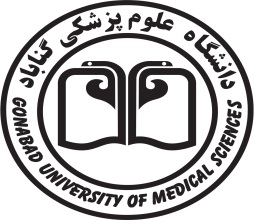 ضمیمه های گذشته مش که اکنون منتشر نمی شوند (جایگزین شده اند)
ضميمه‌ Aـ تقسيمات‌ فرعي‌ شكلي‌ نوع‌ انتشار (PT= Publication Type)
ضميمه‌ Bـ تقسيمات‌ فرعي‌ جغرافيايي‌ رده‌ Z فهرست‌ درختي‌
ضميمه‌ Cـ زباني‌ سياهه‌ كدهاي‌ زباني‌ USMARC
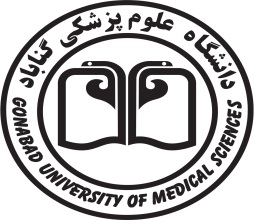 منبعی برای مطالعه در مورد چگونگی استفاده از MeSH

چان‌، لوييس‌ ماي‌. «فهرستنويسي‌ و رده‌بندي‌». مترجمان‌ زهير حياتي‌ و هاجر ستوده‌. تهران‌: كتابدار، 1379: ص‌. 243-256
National Library of Medicine.»Medical Subject Headings«. Bethesda, MD: NLM, 2006. “Introduction”.
رده بندی کتابخانه ملی پزشکی آمریکا
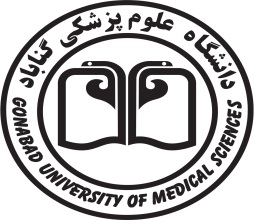 National Library of Medicine Classification (NLMC)
 http://www.nlm.nih.gov/class
[Speaker Notes: پوستر رده بندی NLM. مناسب برای کتابخانه های پزشکی]
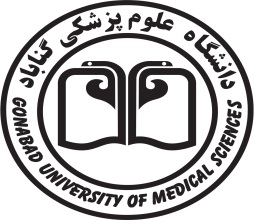 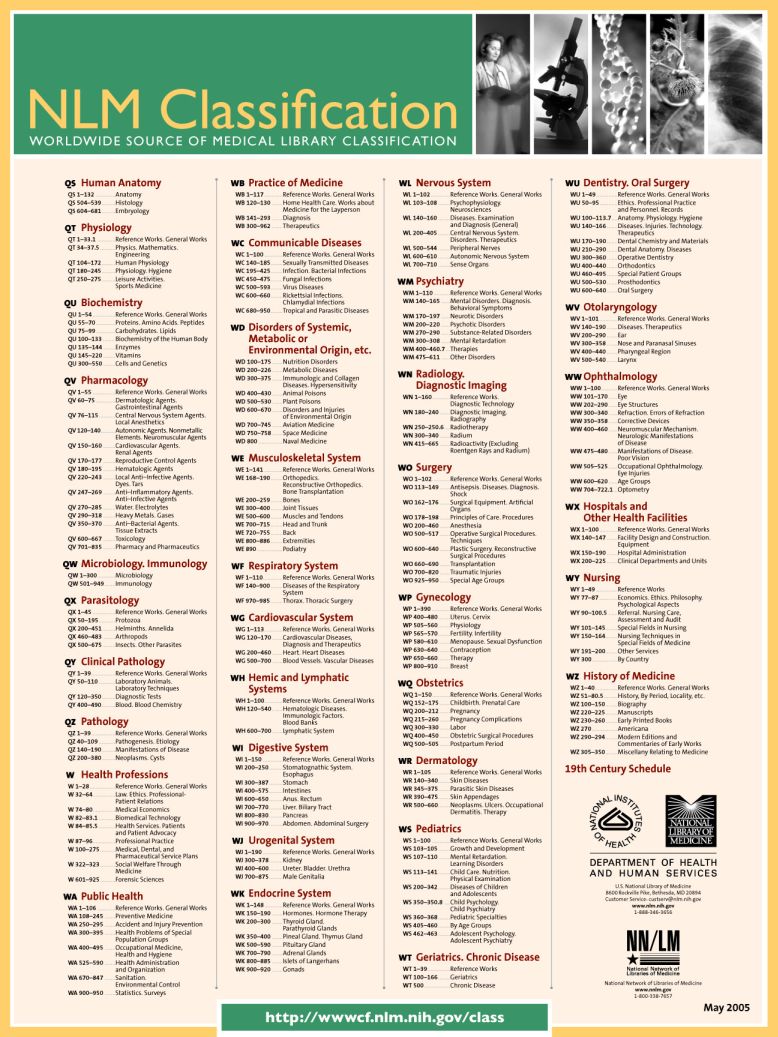 [Speaker Notes: پوستر رده بندی NLM. مناسب برای کتابخانه های پزشکی]
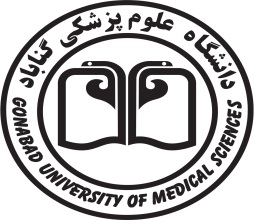 مقدمه
تاریخچه
قوانین پایه در رده بندی 
ساختار طرح
کتابشناسی ها
پیایندها
آثار قرن نوزدهم (1801- 1913)
آثار چاپی قدیمی (قبل از 1801)
شماره های شکلی (شماره های 1 تا 39)
تقسیمات جغرافیایی
اجزای شماره رده بندی
تغییرات NLMc
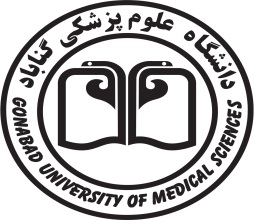 تاریخچه
 پيدايش‌ اوليه‌ طرح‌ به‌ يك‌ گزارش‌ در كتابخانه‌ پزشكي‌ ارتش‌ امريكا در سال‌ 1944 برمي‌گردد.
اين‌ گزارش‌ اشاره‌ كرده‌ بود كه‌ كتابخانه‌ بايد مانند كتابخانه‌ كنگره‌ يك‌ طرح‌ رده‌بندي‌ مدرن‌ داشته‌ باشد كه‌ حرف‌ و عدد در آن‌ بكار رفته‌ باشد.
بر همين‌ اساس‌ يك‌ كميته‌ تخصصي‌ براي‌ ايجاد طرح‌ تشكيل‌ شد.
سرانجام‌ در سال‌ 1948 خانم‌ ماري‌ لوئيس‌ مارشال‌ طرح‌ اوليه‌ را تهيه‌ كرد.
در سال‌ 1951 طرح‌ اوليه‌ توسط‌ فرانك‌ بي‌. راجرز (Frank B. Ragers) ويرايش‌ و منتشر شد.
نام‌ طرح‌ راجرز "طبقه‌بندي‌ كتابخانه‌ پزشكي‌ ارتش‌ امريكا" بود.
در طرح‌ راجرز موضوع‌ها براساس‌ انواع‌ دستگاههاي‌ بدن‌، انواع‌ تخصص‌هاي‌ علوم‌ پزشكي‌ و مقدمه‌هاي‌ عام‌ و پزشكي‌ تنظيم‌ شده‌اند.
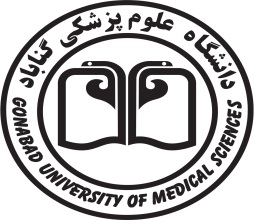 قوانین پایه در رده بندی 
شماره‌ يك‌ اثر براساس‌ موضوع‌ اصلي‌ اثر تعيين‌ مي‌شود.
اثري‌ كه‌ به‌ چند موضوع‌ مختلف‌ پرداخته‌ و ممكن‌ است‌ در چند جاي‌ رده‌بندي‌ جاي‌ گيرد، براساس‌ موضوعي‌ كه‌ بيشتر مورد توجه‌ بوده‌ و تم‌ اصلي‌ اثر است‌ رده‌بندي‌ شود.
اگر توجه‌ خاص‌ يا يك‌ تم‌ اصلي‌ وجود نداشته‌ باشد، شماره‌ به‌ اولين‌ موضوع‌ ارائه‌شده‌ در اثر تعلق‌ مي‌گيرد.
در NLM جنبه‌هاي‌ مختلف‌ مربوط‌ به‌ يك‌ عضو در زير عضو آورده‌ مي‌شوند نه‌ اينكه‌ با توجه‌ به‌ موضوع‌ خود تقسيم‌بندي‌ شوند. مثلاً همه‌ جنبه‌هاي‌ مربوط‌ به‌ دستگاه‌ تنفس‌ شامل‌: كالبدشناسي‌، فيزيولوژي‌، آسيب‌شناسي‌، تشخيص‌، درمان‌ و غيره‌ در ردة‌ WF رده‌بندي‌ مي‌شوند.
اما در رده‌بندي‌ كنگره‌ هريك‌ از اينها در موضوع‌ خاص‌ خود خودش‌ قرار مي‌گرفت‌: مثلاً كالبدشناسي‌ دستگاه‌ تنفس‌ در رده‌ QM و فيزيولوژي‌ آن‌ در رده‌ QP
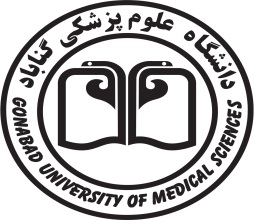 ساختار طرح
در اين‌ طرح‌ از تركيب‌ حروف‌ الفباي‌ انگليسي‌ و اعداد براي‌ تشكيل‌ شماره‌ها استفاده‌ شده‌ است‌.
حروف‌ QS-QZ و W-WZ كه‌ در طرح‌ كتابخانه‌ كنگره‌ استفاده‌ نشده‌اند در اين‌ طرح‌ مورد استفاده‌ قرار گرفته‌اند.
براي‌ مجموعه‌هاي‌ غيرپزشكي‌ از طرح‌ كنگره‌ استفاده‌ مي‌شود.
سه‌ ردة‌ QM (كالبدشناسي‌ انسان‌) QR (ميكروب‌شناسي‌) QP (فيزيولوژي) و R (پزشكي‌) طرح‌ كنگره‌ به‌ هيچ‌وجه‌ استفاده‌ نمي‌شوند چون‌ هم‌پوشاني‌ دارند.
رده‌ NLM، بسيار بندرت‌ رده‌ K را براي‌ مسائل‌ حقوقي‌ بكار مي‌گيرد (مگر در مورد آثار كلي‌ و عمومي‌) ـ موضوعات‌ حقوقي‌مربوط‌ به‌ پزشكي‌ در موضوع‌ خودشان‌ قرار مي‌گيرند
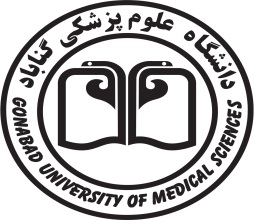 کتابشناسی ها
كتابشناسيها در حوزه‌ پزشكي‌ در شماره‌ موضوعي‌ خود قرار مي‌گيرند اما يك‌ حرف‌ Z به‌ ابتداي‌ آنها اضافه‌ مي‌شود.
		مانند: ZWB 17		كتابشناسي‌ اطلس‌هاي‌ پزشكي‌
ZQZ 200  		كتابشناسي‌هاي‌ سرطان‌
كتابشناسي‌هاي‌ خارج‌ از حوزه‌ پزشكي‌ براساس‌ رده‌ Z كتابخانه‌ كنگره‌ تنظيم‌ مي‌شوند.
كتابشناسي‌هاي‌ منتشرشده‌ در قرن‌ نوزدهم‌ (1801 تا 1913) از قوانين‌ كتابشناسيها پيروي‌ مي‌كنند نه‌ قوانين‌ آثار قرن‌ نوزدهم‌
قوانين‌ مربوط‌ به‌ كتابشناسي‌ها هم‌ براي‌ ادواريها و هم‌ براي‌ تك‌نگاشتها بكار مي‌رود (مگر اينكه‌ ذكر شده‌ باشد. مثلاً در ص‌. xiv مقدمه‌)
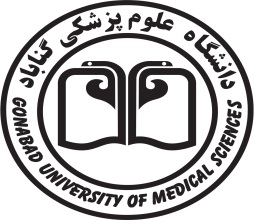 آثار قرن نوزدهم (1801- 1913)
براي‌ آثار قرن‌ نوزدهم‌ (1801 تا 1913) يك‌ رده‌بندي‌ خاص‌ و مختصر در انتهاي‌ متن‌ از ص‌. 244ـ250 ذكر شده‌ است‌.
اين‌ رده‌بندي‌ فقط‌ شامل‌ حروف‌ رده‌هاي‌ اصلي‌ است‌ يا حروف‌ و عدد (مركب‌) به غير از چند مورد خاص‌؛ 
مثل‌:  تقسيم‌ شكلي‌ 22 در كل‌ رده‌ مختصر شماره‌هاي‌ داخل‌ قلاب [ ] ما را به‌ شماره‌ صحيح‌ ارجاع‌ مي‌دهند.
		ـ تقسيم‌ 1-6 W
		ـ تقسيم‌ 600 W
		ـ تقسيم‌ 2 WX
كل‌ رده‌ WZ يعني‌ تاريخ‌ پزشكي‌ هم‌ مي‌تواند براي‌ قرن‌ 19 بكار رود.
اگر اثري‌ خارج‌ از حوزه‌ پزشكي‌ باشد تنها حرف‌ نشانگر رده‌ ذكر مي‌شود و هيچ‌ چيز ديگري‌ نياز ندارد. مثل‌:
		BF		(روانشناسي‌)
		SF		(دامپزشكي‌)
چاپهاي‌ افست‌ از آثار قرن‌ 19، نيز در زمره‌ آثار اين‌ قرن‌ در نظر گرفته‌ مي‌شوند.
كتابشناسيهاي‌ منتشرشده‌ در قرن‌ 19 نيز از قوانين‌ كتابشناسيها پيروي‌ مي‌كنند نه‌ از قوانين‌ قرن‌ 19
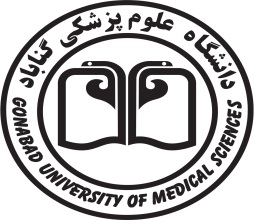 آثار چاپی قدیمی (قبل از 1801) Early Printed Books (p. xiv)
آثار منتشرشده‌ قبل‌ از سال‌ 1801 و آثار آمريكايي‌ (Americana شامل‌ شمال‌، جنوب‌ و مركز امريكا و جزاير كارائيب‌) اگرچه  بعد از 1801 باشند، آثار چاپي‌ قديمي‌ بحساب‌ مي‌آيند.
اين‌ آثار در قسمت‌ WZ 230-270 رده‌بندي‌ مي‌شوند.
رده‌ WZ 270، آثار امريكايي‌ (Americana) را مشخص‌ كرده‌ است‌.
اين‌ آثار براساس‌ موضوع‌ مرتب‌ نمي‌شوند. بلكه‌ براساس‌ الفبايي‌ نام‌ نويسنده‌ كه‌ پس‌ از شماره‌ دوره‌ مربوطه‌ مي‌آيد مرتب‌ مي‌شوند. برای مثال: Johnson نویسنده ای در قرن 17 		WZ 250 Johnson
چاپهاي‌ افست‌ يا ترجمه‌اي‌ آثار ذكرشده‌ در بالا (قبل‌ از 1801) در WZ 290 رده‌بندي‌ مي‌شوند. به‌ استثناي‌ Americana. 
برای مثال: شماره رازی می شود WZ 225 (چون رازی شرقی است می شود 225 )
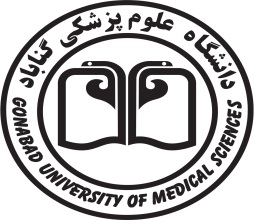 تقسیمات جغرافیایی

براي‌ اخص‌ساختن‌ موضوعات‌ از نظر جغرافيايي‌ جدول‌ G طراحي‌ شده‌ است‌.
موارد استفاده‌ از جدول‌ G در جلوي‌ هر رده‌ و در داخل‌ پرانتز با عبارت‌ (Table G) و (Not Table G) ذكر شده‌ است‌.
براي‌ اختصاص‌ شمارة‌ ناحيه‌اي‌ ويژه‌ بايد به‌ جدول‌ G در ابتداي‌ طرح‌ (ص‌. xix) مراجعه‌ كرد. مثل‌:
		تاريخ‌ روانپزشكي‌ در كشور يا شهري‌ خاص‌		WM 11 (Table G)
		تاريخ‌ روانپزشكي‌			WM 11.1 (Not Table G)
		تاريخ‌ روانپزشكي‌ در ايران‌			WM 11.JI 7
		تاريخ‌ روانپزشكي‌ به‌ طور كلي‌	   		WM 11.1
NLM Classification
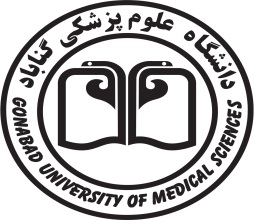 اجزاي‌ شماره‌ رده‌بندي‌:
نشانه‌هاي‌ اصلي‌ كه‌ از حروف‌ الفبا تشكيل‌ شده‌ است‌ و رده‌ اصلي‌ موضوع‌ را مشخص‌ مي‌كند.
در ادامة‌ نشانه‌هاي‌ حرفي‌، اعداد ترتيبي‌ براي‌ تقسيمات‌ موضوعي‌ مي‌آيند.
در برخي‌ موارد در زير شماره‌هاي‌ ترتيبي‌ كاتر A-Z وجود دارد كه‌ خود رده‌ مشخص‌ مي‌كند. در اين‌ موارد ما يك‌ كاتر موضوع داريم‌ و يك‌ كاتر مؤلف‌. مثل‌ ردة‌:WS 105 
نشانه‌ مؤلف‌ طرح‌ برخلاف‌ كنگره‌، جدول‌ نشانه‌ مؤلف‌ سه‌رقمي‌ كاتر ـ سن‌برن‌ است‌. مانند: WS 105.5  .C7  B352
آخرين‌ جزء هر شماره‌ راهنما (بجز شماره‌ راهنماي‌ اكثر پيايندها) تاريخ‌ نشر اثر، ويرايش‌ يا سال‌ برگزاري‌ كنفرانس‌ است‌. مانند: WB  325  L147  1999
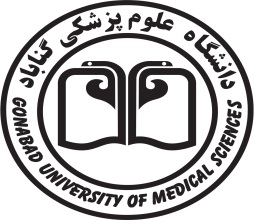 شماره های شکلی (شماره های 1 تا 39)
شماره‌هاي‌ 1 تا 39 معمولاً تقسيمات‌ شكلي‌ (نوع‌ انتشار) منابع‌ را نشان‌ مي‌دهند كه‌ معمولاً در ابتداي‌ هر رده‌ مي‌آيند.
			مانند:		WB 13		دايرة‌المعارفهاي‌ پزشكي‌
					WG 17		اطلس‌هاي‌ قلب‌ و عروق‌ 	
شماره‌هاي‌ تقسيمات‌ شكلي‌ به‌ شماره‌هاي‌ موضوعي‌ ارجحيت‌ دارند. براي‌ مثال‌ اگر اثري‌ يكي‌ از شماره‌هاي‌ موضوعي‌ اخص‌ را داشته‌ باشد، همچنين‌ يك‌ شماره‌ تقسيم‌ شكلي‌ هم‌ به‌ آن‌ قابل‌ اطلاق‌ باشد، شماره‌ تقسيم‌ شكلي‌ ارجحيت دارد. مانند: اطلس دست‌	شماره‌ اخص‌	WE 830	
شماره‌ تقسيم‌ شكلي‌  WE 17 كه‌ شماره‌ WE 17 براي‌ آن‌ انتخاب‌ مي‌شود.
در ص‌. xiii مقدمه‌، استثناءها و كاربردهاي‌ شماره‌هاي‌ شكلي‌ ذكر شده‌ است‌.
چون‌ در بسياري‌ موارد اختصاص‌ تقسيمات‌ شكلي‌ به‌ منابع‌ امكان‌پذير است‌، براي‌ تعيين‌ دقيق‌ حوزه‌ و كاربرد (PT) تقسيمات‌ نوع‌ انتشار (PT) بايد به‌ مقدمة‌ مش‌ تحليلي‌ مراجعه‌ كرد.
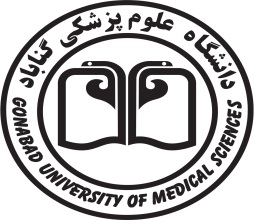 تقسیمات جغرافیایی ... (ادامه)
جدول‌ G (ص‌. xix مقدمه‌)
در جدول‌ G مناطق‌ جغرافيايي‌ به‌ 9 منطقه‌ تقسيم‌ شده‌اند كه‌ هركدام‌ با يك‌ حرف‌ مشخص‌ مي‌شوند و يك‌ حرف‌ هم‌ (M) براي‌ آژانسهاي‌ بين‌المللي‌ كه‌ آثار مرتبط‌ با پزشكي‌ منتشر مي‌كنند در نظر گرفته‌ شده‌ است‌.
هر شمارة‌ جغرافيايي‌ از 3 قسمت‌ تشكيل‌ شده‌ است‌:
حرف‌ اول‌ كه‌ منطقه‌ و محدوده‌ جغرافيايي‌ را نشان‌ مي‌دهد:
حرف‌ دوم‌ كه‌ نشانگر حرف‌ اول‌ نام‌ كشور يا ايالت‌ در ايالات‌ متحده‌ است‌. مانند: Iran 	 JI 7
يك‌ يا دوم‌ رقم‌ از جدول‌ نشانه‌ مولف‌ كاتر ـ سن‌برن‌ كه‌ به‌ حرف‌ دوم‌ نام‌ كشور تعلق‌ مي‌گيرد.
وقتي‌ كشوري‌ اسمش‌ عوض‌ مي‌شود، طبق‌ قاعدة‌ بالا شمارة‌ آن‌ تعيين‌ مي‌شود و منتظر ذكرشدن‌ آن‌ در جدول‌ G نمي‌شويم‌.
سازمانهاي‌ بين‌المللي‌ هم‌ داراي‌ تقسيمات‌ فرعي‌ خاص‌ خود هستند كه‌ در ص‌. xxvii ذكر شده‌اند.
اگر شمارة‌ استان‌ يا شهري‌ خاص‌ را بخواهيم‌ اضافه‌ كنيم‌ بعد از شمارة‌ كشور (.2) براي‌ شهر و (.1) براي‌ استان‌ و كاتري‌ به‌ شهر يا	استان‌ مي‌دهيم‌.
		مثال: تاریخ روانپزشکی در شهر تهران 	WM 11 JI7.2 .T4
		 تاریخ روانپزشکی در  استان تهران			WM 11 JI7.1 .T4
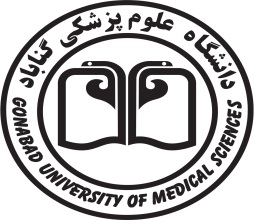 تغییرات در رده بندی 

هر اصلاح‌ يا اضافه‌اي‌ در اين‌ طرح‌، در نشريه‌ NLM Technical Bulletin و Notes for Medical Catalogers براي‌ آگاهي استفاده‌كنندگان‌ درج‌ مي‌شود.
اين‌ نشريه‌ از سال‌ 1981 به‌ عنوان‌ پيوست‌ فصلنامه‌ فهرست‌ جاري‌ NLM منتشر مي‌شود.
اين‌ تغييرات‌ هرچند سال‌ يكبار به‌ صورت‌ ويرايش‌ يا تجديدنظر اعمال‌ شده‌ و منتشر مي‌شوند.
پيوستهاي‌ فصلنامه‌ NLM (كه‌ در بالا ذكر شد) از سال‌ 1982 به‌ صورت‌ درهم‌كرد سالانه‌ توسط‌ سازمان‌ خدمات‌ اطلاع‌رساني‌ فني‌ ايالات‌ متحده‌ امريكا Notional Technical Information Scoenel منتشر مي‌شود.
تمرين
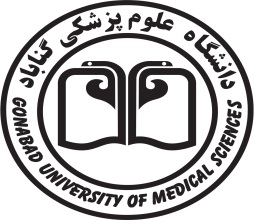 Urogenital surgery/ by Mary Hopkins, 1998
WJ
168
H795u
1998
شماره با كاتر موضوعي
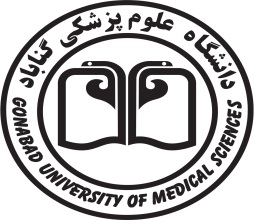 Family relations/ by Eddy Johnson
WS
105.5
.F2
 J66f
ترجمه فارسي اثر: روابط خانوادگي/ اثر ادي جانسون، ترجمه محمد اسكويي
WS
5/105
/                   751 ر 
الفر199ج
NLM Classification
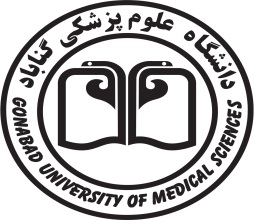 چگونگی استفاده از رده بندی NLM در محیط اینترنت


NLM Tour
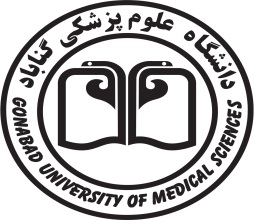 Outline Outline of National Library of Medicine Classification

PRECLINICAL SCIENCES
MEDICINE AND RELATED SUBJECTS
PRECLINICAL SCIENCES
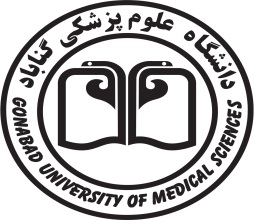 QS	Human anatomy

QT	Physiology
QU	Biochemistry
QV	Pharmacology
QW	Microbiology and immunology
QX	Parasitology
QY	Clinical pathology
QZ	Pathology
MEDICINE AND RELATED SUBJECTS
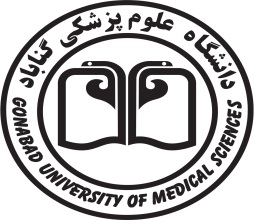 W			Medical profession
WA			Public health
WB			Practice of medicine
WC			Infectious diseases
WD 100	Deficiency diseases
WD 200	Metabolic diseases
WD 300	Diseases of allergy
WD 400	Animal poisoning
WD 500	Plant poisoning
WD 600	Diseases by physical agents
MEDICINE AND RELATED SUBJECTS
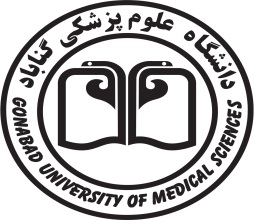 WD 700	Aviation and space medicine
WE			Musculoskeletal system
WF			Respiratory system
WG			Cardiovascular system
WH			Hemic and lymphatic systems
WI			Gastrointestinal system
WJ			Urogentital system
WK			Endocrine system
WL			Nervous system
WM			Psychiatry
MEDICINE AND RELATED SUBJECTS
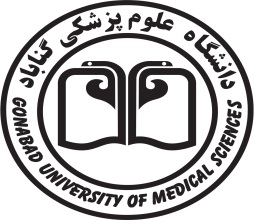 WN		Radiology
WO		Surgery
WP		Gynecology
WQ		Obstetrics
WR		Dermatology
WS		Pediatrics
WT		Geriatrics. Chronic disease
WU		Dentistry. Oral surgery
WV		Otorhinolaryngology
WW		Ophthalmology
MEDICINE AND RELATED SUBJECTS
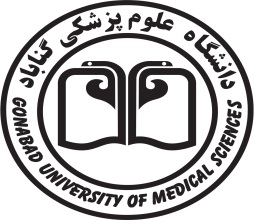 WX		Hospitals
WY		Nursing
WZ		History of medicine
Notation
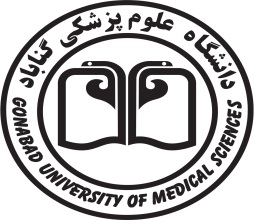 Another was that LC would not seek to develop class W or subclasses QR through QZ, which were, in a sense, “ceded” to NLM.
Within these limitations, the NLM notational system is compatible with that for LCC
Class Numbers
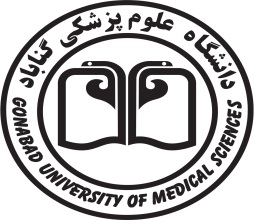 A typical class number consists of one or two capital letters followed by an arabic number of up to three digits with possible decimal extensions, e.g., W 1, QS 22.1, QY 350, W 40.1 and WK 700.
Triple capital letter combinations are used in classifying some nineteenth-century publications.
Also, in some cases, Cutter number are used for subject subdivision.
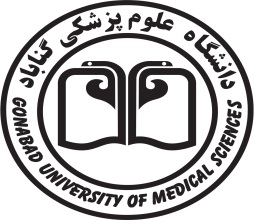 Class Numbers
With respect to notational capacity, the NLM Classification allows a range of 1 to 999 integers under each main class or subclass, in contrast to the range of 1 to 9999 in LCC.
The NLM Classification is a relatively broad classification system, leaving specificity in subject analysis to the MeSH system and its tree structures.
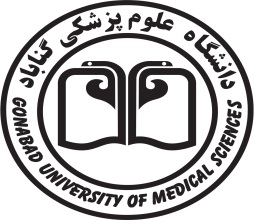 Cutter Numbers
NLM cutter numbers, used primarily for book numbers and occasionally for subject subdivisions, differ from those used in LCC.
The difference springs from the fact that there may be a large number of works written on any one of the topics enumerated in the NLM scheme for which the relatively simple Cutter number table used for book numbers in LCC does not suffice.
Cutter Numbers
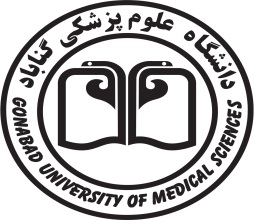 Instead, NLM uses the more detailed Cutter-Sanborn Three-Figure Author Table for book numbers.
Even then, numbers from this table may need to be adjusted to accommodate large numbers of books under crowded class numbers.
Work letters, taken from the first word in the title, disregarding initial articles, are added to distinguish works on the same subject by the same author and publication dates are routinely added to records for monographs, as they are in LC cataloging.
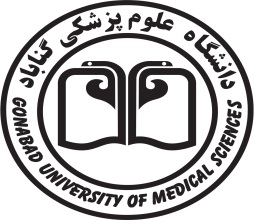 Cutter Numbers
Note that NLM does not use a period before the book number, even though the numbers are read decimally.
Cutter numbers are not used as item numbers for nonprinting materials.
Instead, a medium code consisting of a serial number following a brief alphabetical notation representing type of materials (e.g., AC for sound recording, SL for Slides, VC for Video recordings, etc..) is used.
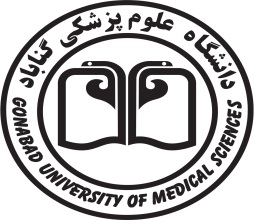 Examples
Examples of Cutter numbers used for subject subdivisions
QW	Microbiology and Immunology
	138	   Enterbacteriaceae
	138.5	Specific organisms, A-Z
				.E8 Escherichia
				.K5 Klebsiella
				.P7 Proteus
				.S2 Salmonella
				.S3 Serratia
				.S4 Shigella
				.Y3 Tersinia
Examples
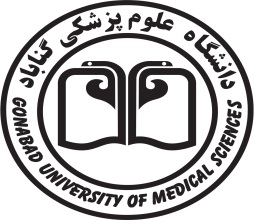 Cutter numbers for nonprinting materials:
Evaluation and management of acid related disorders [video recording] : current trends and future directions / Gardiner-Caldwell SynerMed. 1990
	WI		Gastrointestinal system
	350		Peptic ulcer
	VC		Medium code for video recordings
	no.18	Serial number
	1990	Date of manufacture
Examples
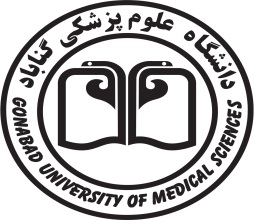 Cutter numbers for nonprinting materials:
C-section rates [sound recording] : is your hospital vulnerable?. 1989
	WQ	Obstetrics
	16		Tables. Statistics
	AC		Medium code for sound recordings
	no.1	Serial number
	1989	Date of manufacture
Geographic Table
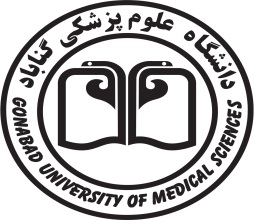 There is only one auxiliary table in the NLM Classification system, Table G for Geographic subdivisions, which is based on a modified Cutter pattern.
The world is divided into ten regions, each of which is assigned a capital letter as follows:
Table G
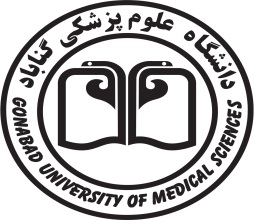 Table G
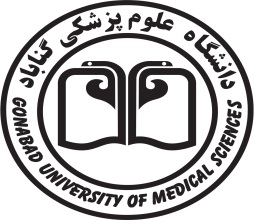 Within each region, subdivisions are provided for subordinate units. For example,
AA1	United States
AA4	Alabama
AA5	Alaska
AA6	Appalachian
Table G
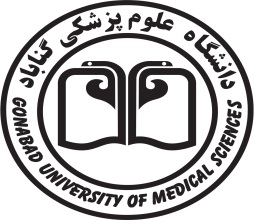 FA1	Great Britain
FE5	England
FI7	Northern Ireland
FM2	Isle of Man
FS2	Scotland
FW3	Wales
Table G
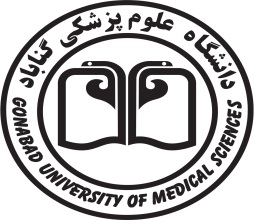 M	International agencies (General or not listed below)
MA4	Allied Forces
MF6	Food and Agricultural Organization of the United Nations (FAO)
MI3	International Labor Office (ILO)
MI8	Islamic Countries
MW6 World Health Organization (WHO)
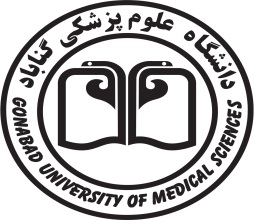 Table G
Table G is used mainly with serial government publications and with hospital publications. However, there are some numbers in the schedules that expressly call for the use of Table G. For example:
QV	PHARMACOLOGY
	11	History (Table G)
	11.1	General coverage (Not Table G)
******
	32	Laws (Table G)
	32.1	General coverage (Not Table G)
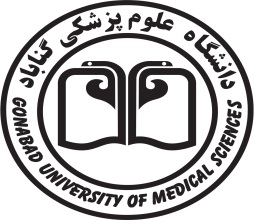 Table G
In these cases, the decimal extension.1 is used for material covering areas broader than any of the areas represented in Table G.
A history of pharmacology in a particular geographic area is classed in QV 11 plus a number from Table G, while a general history of pharmacology is classed in      QV 11.1
Index
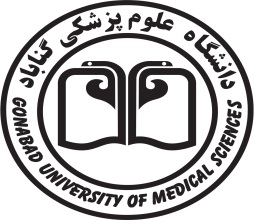 There is a detailed index to the NLM schedules, with major terms chosen to conform with those in MeSH.
In the index, major terms are arranged alphabetically with sub-terms indented under them.
Each major term or sub-term is followed by a class number or range of numbers, including numbers from LCC.
Index
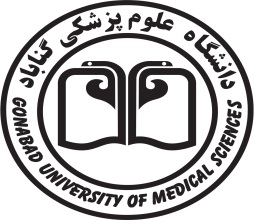 Indented terms represent aspects of the subject that are more specific or have their own numbers different from the general number.
See also references and general references follow the sub-terms.

The following examples show these features:
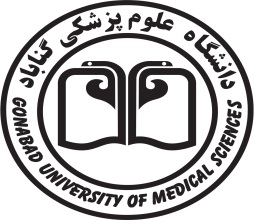 Examples
Lasers	TK 1660-1750
	Biomedical application	WB 117
	In dentistry (General)	WU 26
	In Surgery (General)	WO 500
	Physics				QC 454.L3
	Used for other purposes, by subject
	See also special topics under Radiation, Nonionizing
Classification of Special Types of Materials
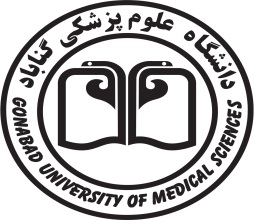 Certain types of materials receive special treatment in the NLM Classification.
These include:
Bibliographies
Serial Publications
Early Publications
Bibliography
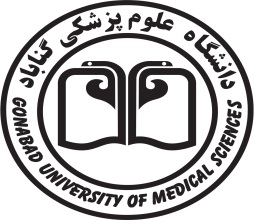 The call number for a bibliography in a topic listed in the NLM schedules begins with the letter Z, followed by the class number for the particular subject of the bibliography.
A bibliography outside the scope of the NLM Classification is assigned a number from class Z of the Library of Congress Classification.
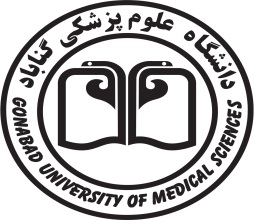 Examples
Z 675.D3	A list of general holdings of a dental library
Z 7144.I8	A bibliography of isotopes
ZQT 35	A bibliography of biomedical mathematics
ZW 1	A bibliography of general medical serials
ZWB 100	A bibliography of monographic works on general medicine
ZWD 700	A bibliography of aviation and space medicine
Serial Publications
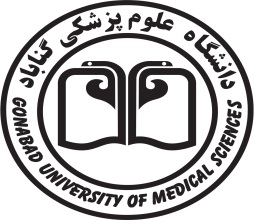 Serial publications are given different treatment according to the type of publication they represent.

There are seven categories:
1. Biomedicine. Serials that are not restricted to medical topics but are important to medicine and related fields are classed in W1.
Serial Publications
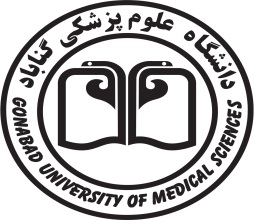 2. Information science and general reference materials. These serials are classed in the appropriate LCC numbers.
3. Congresses. Serial publications of numbered congresses are classed in W3, unless they fall in category 2 or originate from the meetings of one society, in which case they are classed in W1.
4. Hospitals. Serial publications of hospitals that do not contain clinical material are classed in WX2. Reports of the government administration of hospitals are classed in W2.
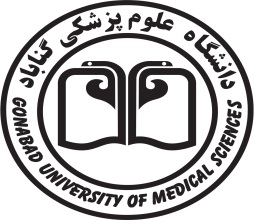 Serial Publications
5. Statistics and administration. Serial government publications of an administrative or statistical nature are classed in W2.
 6. Schedule numbers for special forms. Some publication forms are individually listed in the schedules with the numbers marked with an asterisk (*). They are used for both monographs and serial publications.
7. Indexes and bibliographies. Indexes or bibliographies issued serially are classed according to the instructions for classing bibliographies given above.
Examples
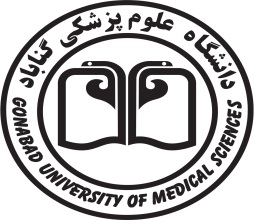 WB	PRACTICE OF MEDICINE
	*22	Directories (of health resorts
			and/or special systems of
			therapeutics (Table G)
	*22.1	General coverage (Not Table G)
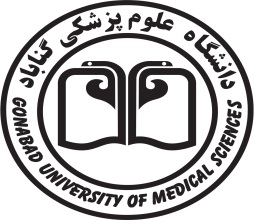 Early Publications
1. Nineteenth century titles. A “Special Schedule for 19th Century Publications,” which is a simplified version of the NLM Classification, is provided for the classification of such publications, except nineteenth-century bibliographies.
	This special schedule appears at the end of the NLM schedules. An excerpt from this special schedule is shown as the following:
Examples
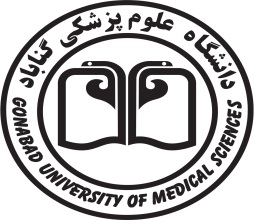 QS	Anatomy
QS 22		Directories (Table G)
QSA	History
QSB	Embryology
******
WB	Practice of medicine
WB 22	Directories (Table G)
WBA	Popular medicine
WBB	Diagnosis
Examples
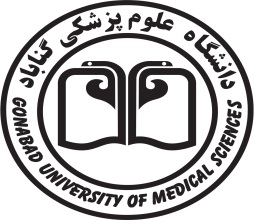 Medical use of snake venom proteins / editor, Kurt F. Stocker. 1990
Examples
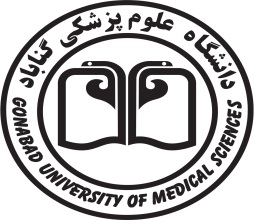 Medical microbiology / Patrick R. Murray ... [et al]. 1990
Examples
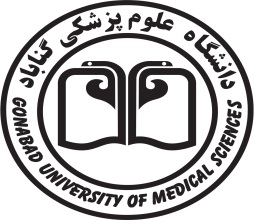 Encyclopedia of health information sources: a bibliographic guide to approximately 13,000 citations for publications, organizations..1987.
Examples
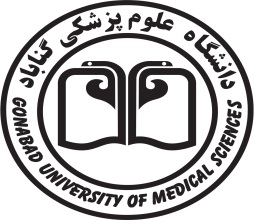 Medical publishing in 19th century America../ Francesco Cordasco. 1990
Examples
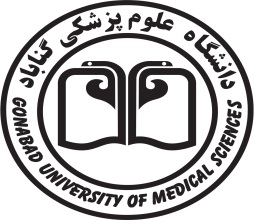 Essentials of human anatomy & physiology / Elaine N. Marieb. 1991
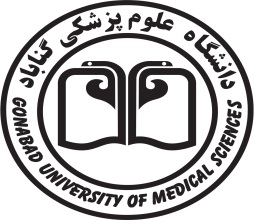 Examples
Ethical dilemmas in pediatrics : a case study approach / Edwin N. Forman, Rosalind Ekman Ladd. 1990
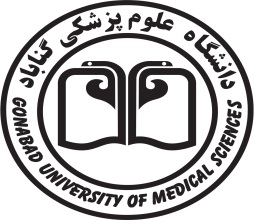 Examples
Medicaid spending in the 1980s : the access-cost containment trade-off revisited / Deborah Chang and John Holahan. 1990
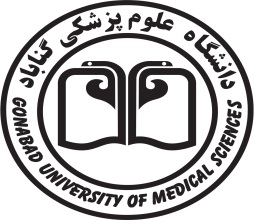 Medical women, curanderas and women doctors / by Bobette Perrone, H. Henrietta Stockel and Victoria Krueger. 1989
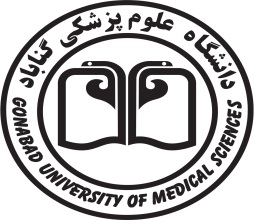 منابعی برای مطالعه در مورد چگونگی استفاده از NLMC

رهادوست‌، فاطمه‌. «طرح‌ رده‌بندي‌ كتابخانه‌ ملي‌ پزشكي‌ امريكا»، 1378. (مقاله‌ تهيه‌ شده‌براي‌ دايره‌المعارف‌	كتابداري و اطلاع رسانی‌)

چان‌، لوييس‌ ماي‌. «فهرستنويسي‌ و رده‌بندي‌». مترجمان‌ زهير حياتي‌ و هاجر ستوده‌. تهران‌: كتابدار، 1379: ص‌. 373-405.
نيكبخت جم، امير مسعود. «نشانه مولف فارسي: جدول سه رقمي مبتني بر كاتر-سن برن». ويرايش دوم. تهران: كتابخانه ملي، 1378.

National Library of Medicine.((National Library of Medicine Classification)). Bethesda, MD: NLM, 2007.
مطالب اضافه
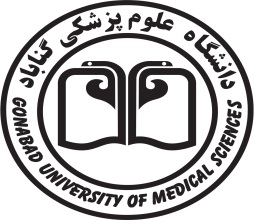 سازماندهی متمرکز و غیر متمرکز
نظام خودکار کتابخانه (بارکد، رف خوانی، امانت، رزرو و... الکترونیکی)
سایت کتابخانه کنگره آمریکا و جستجوی اطلاعات فهرستبرگه ها
www.lcweb.loc.gov/cataloge
جستجوی اطلاعات کتابشناختی از سایت کتابخانه ملی پزشکی آمریکا
www.locatorplus.nlm.nih.gov
برای سازماندهی اطلاعات پزشکی فارسی
لوح فشرده کیمیا 
شبکه اطلاعات کتابشناختی ایران (کتابخانه منطقه ای علوم و تکنولوژی شیراز) srslt.com
افق   (شرکت نوسا) nosasoft.com
خانه کتاب ایران ketab.ir
راهنمای آموزشی دیویی در اینترنت
http://www.oclc.org/dewey/resources/tour/default.htm
نشانه مولف سه رقمی کاتر- سن برن به صورت رایگان در محیط اینترنت
http://www.librarian.or.kr/reference/mark/cutter1.htm
موفق و پیروز باشید